BEFORE WE START
Talk to your neighbors:
Introduce yourself!What is your name? Major? What’s a fun fact about yourself?
LEC 00
Music: ♣️CSE 121 25su Lecture Tunes ♣️
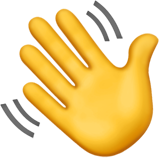 Welcome!
Instructor:
Hannah Swoffer
TAs:
Abby
Hannah
Julia

Merav
Trey
Lecture Outline
Today:
Introductions!
About this course
Our learning model
Tools
Assessment and grading
Collaboration
Our first program!
On Friday:
More programming :)
2
Hi, I’m Hannah! (she/her)
Summer instructor for CSE 121
Grew up in Snoqualmie, WA
UW alum! 
BA in Math
Minor in Data Science
CSE 121 TA for 5 quarters; CSE 122 and CSE 312 TA
Non-CS interests: corgis, binge-watching tv shows, reading, and racket sports
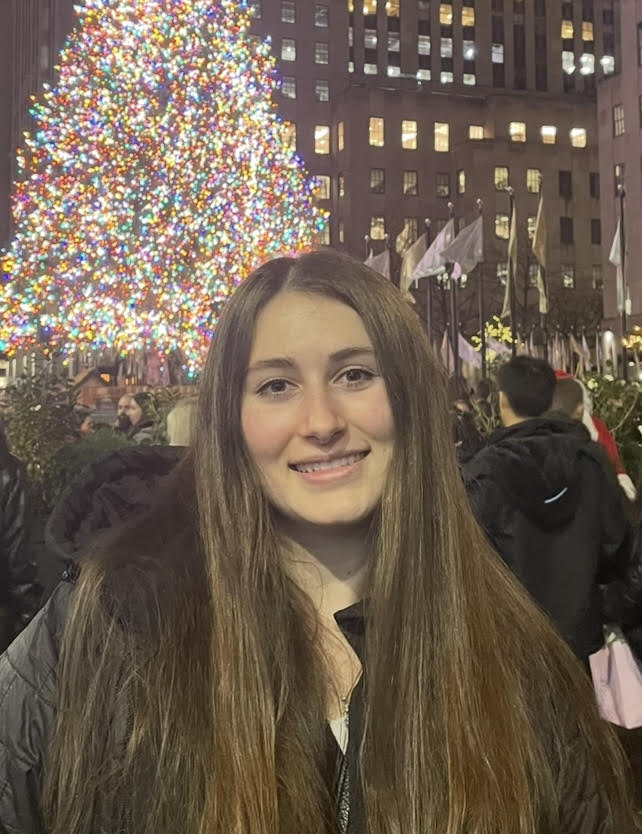 3
Meet your 5 awesome TAs!
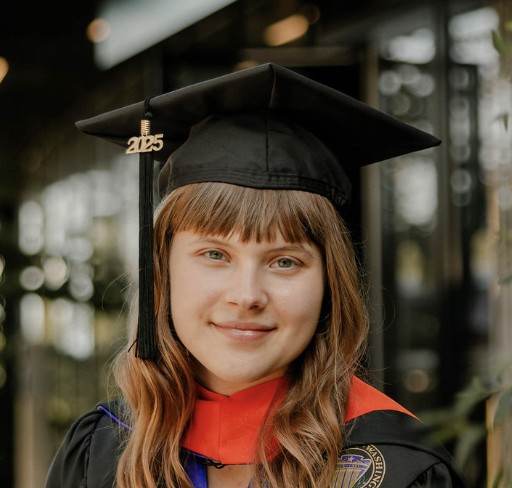 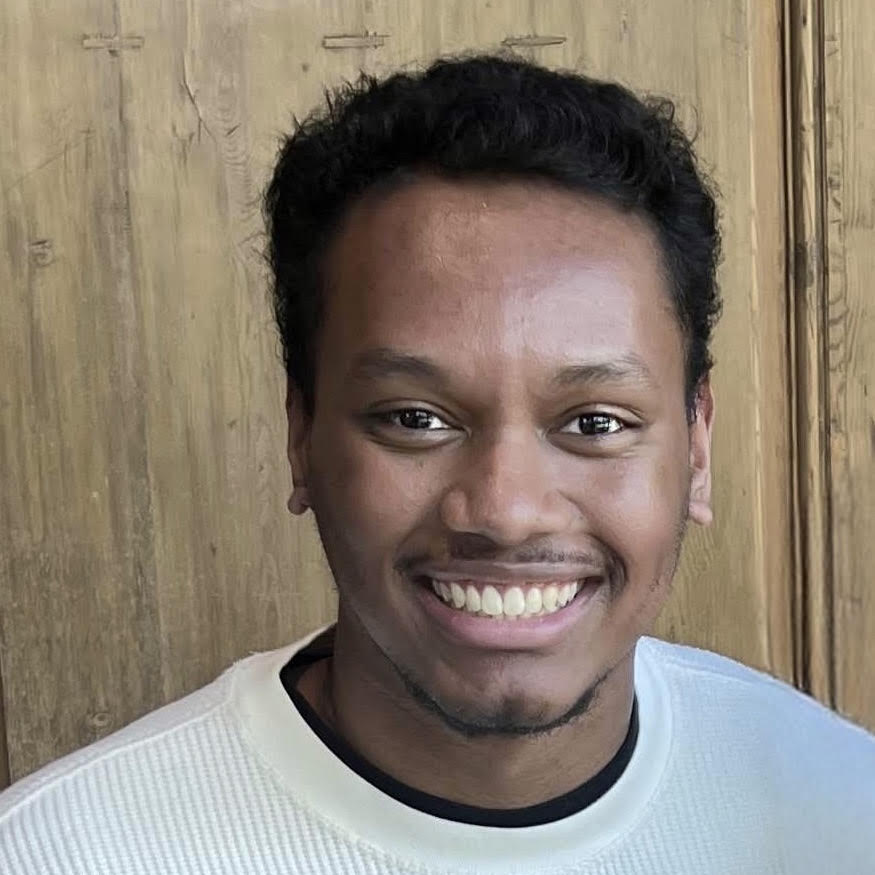 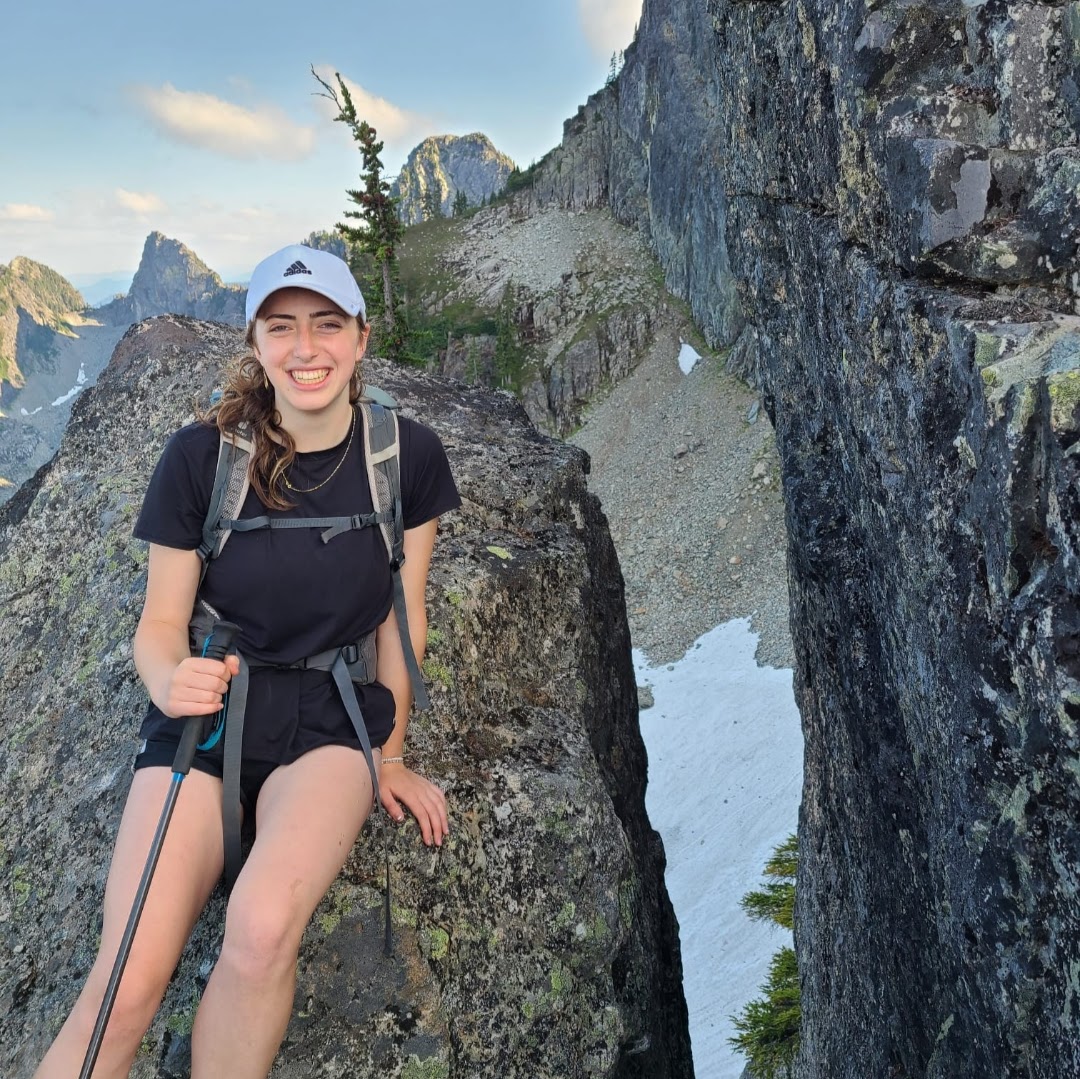 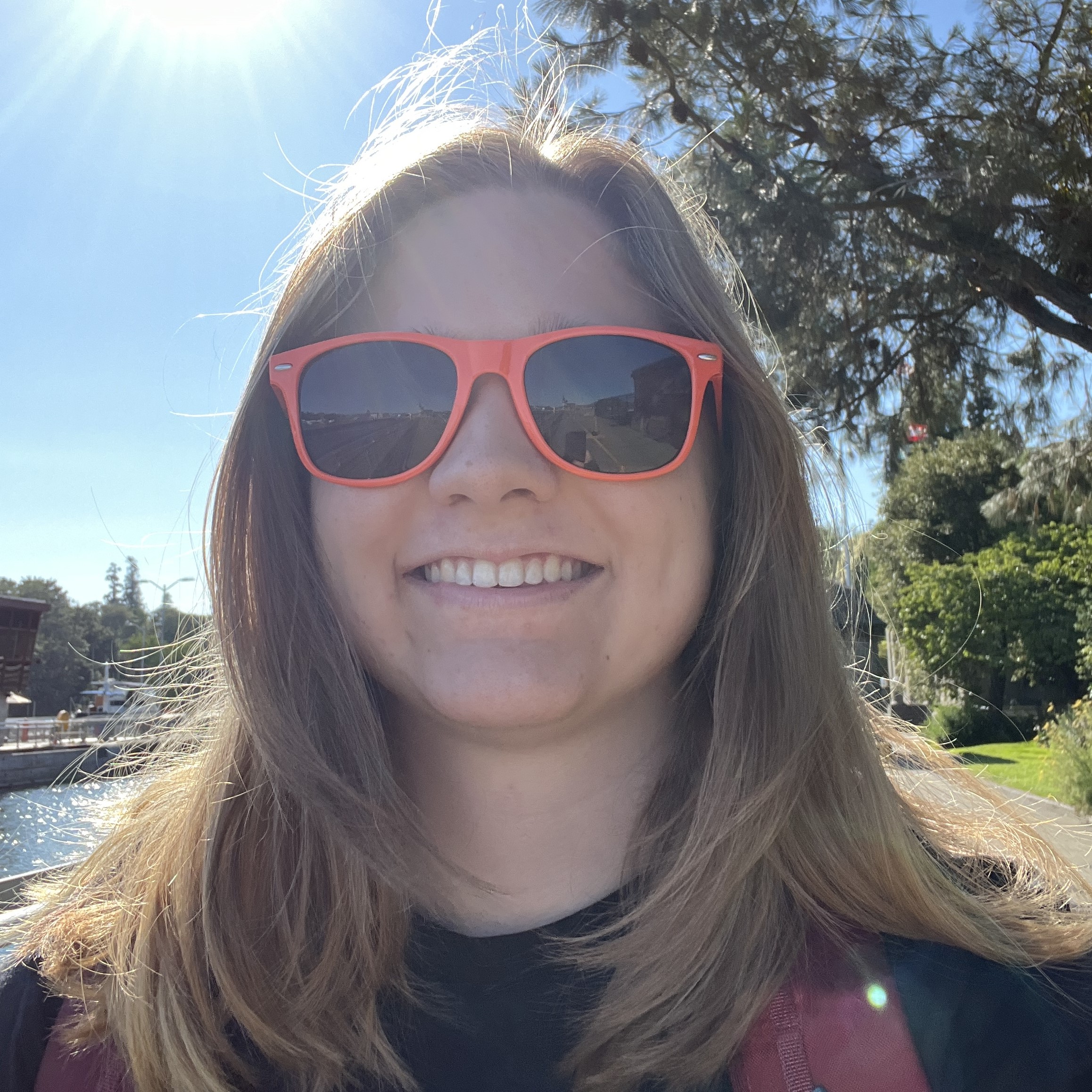 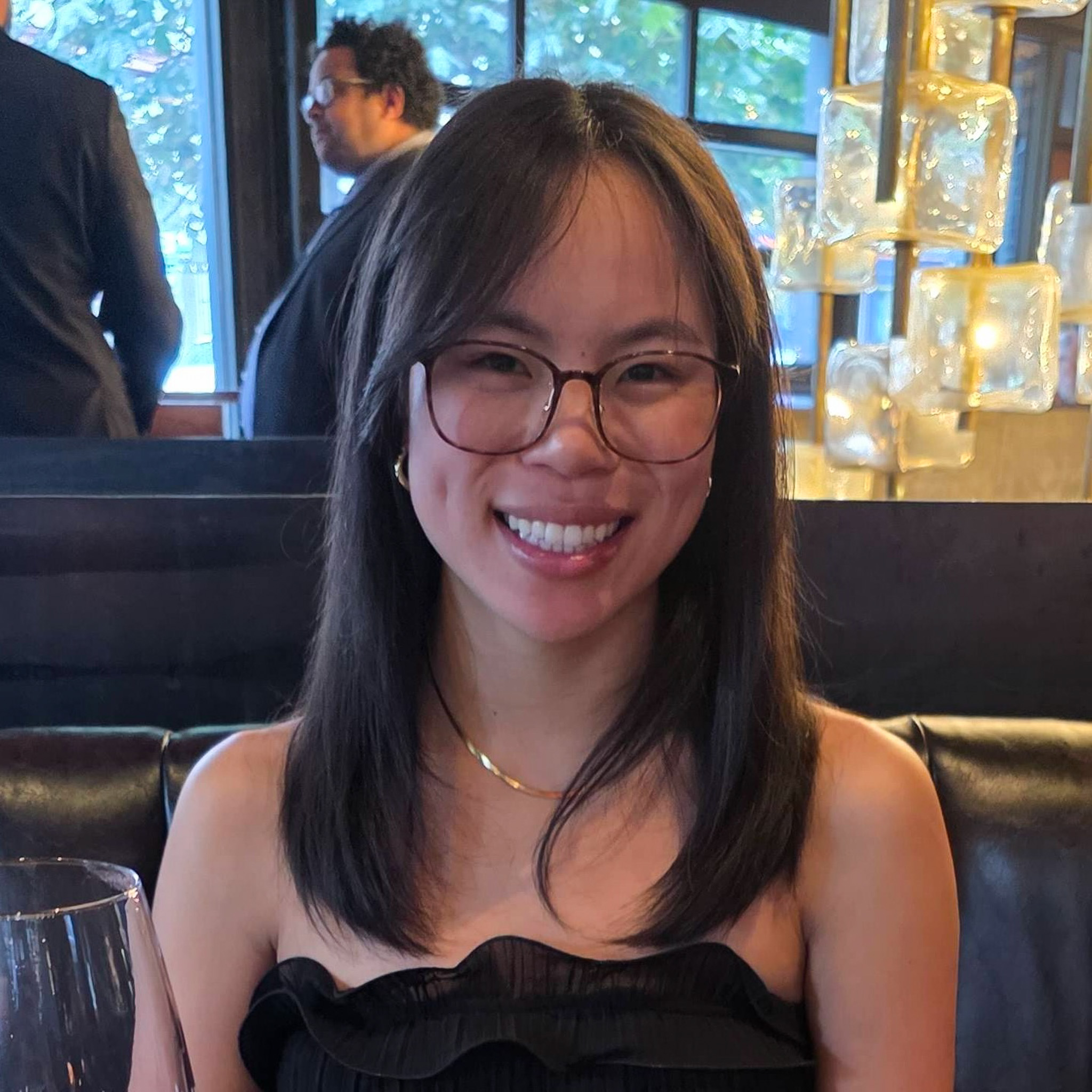 4
Y’all! (the students)
~ 45 students registered for this course!
Wide range of backgrounds, interests, and goals
Almost none are CSE majors
This course is for students who are new to programming!
Strength in numbers!!
45 of you > 6 of us
Have a question? It's almost certain that others do too – please ask!
We’re a learning community!
One focus of quiz section tomorrow: building that community
5
Learning Objectives
or, “What will I learn in this class?”

Bottom line: Intro to Programming, part 1

Not quite:
“How do computers work?”
“Intro to Java”
“All you need to program”
Math!
Learning objectives:

Computational Thinking
Code Comprehension
Code Writing
Communication
Testing
Debugging
Ethics & Societal Impact
6
Other Similar Courses
Also see: guided self-placement test and CSE page on introductory courses for more info.
7
PROGRAMMING ASSIGNMENTS
CREATIVE PROJECTS
LECTURES
SECTIONS
QUIZZES
EXAM
Course Components
Meetings
(x16)
(x14)
We’re here! 
Introduce concepts, practice ideas, discuss applications.
Pre-class materials to prepare for class each day. Due before class.
Held in person
More practice, reviews, applications
TA advice, how to be an effective student
Preparation for quizzes / exams
Post-section work done at section or on your own. Due day of section.
Graded Assessments
(x1)
(x4)
(x3)
(x4)
More open-ended assignments
Explore new ideas and applications
Structured assignments
Programming in Java
Applying & implementing course concepts
Final exam
Friday, August 22nd  
12:00 – 1:00 PM
Taken in quiz section
55 minutes on paper
8
How did you learn how to ride a bike?
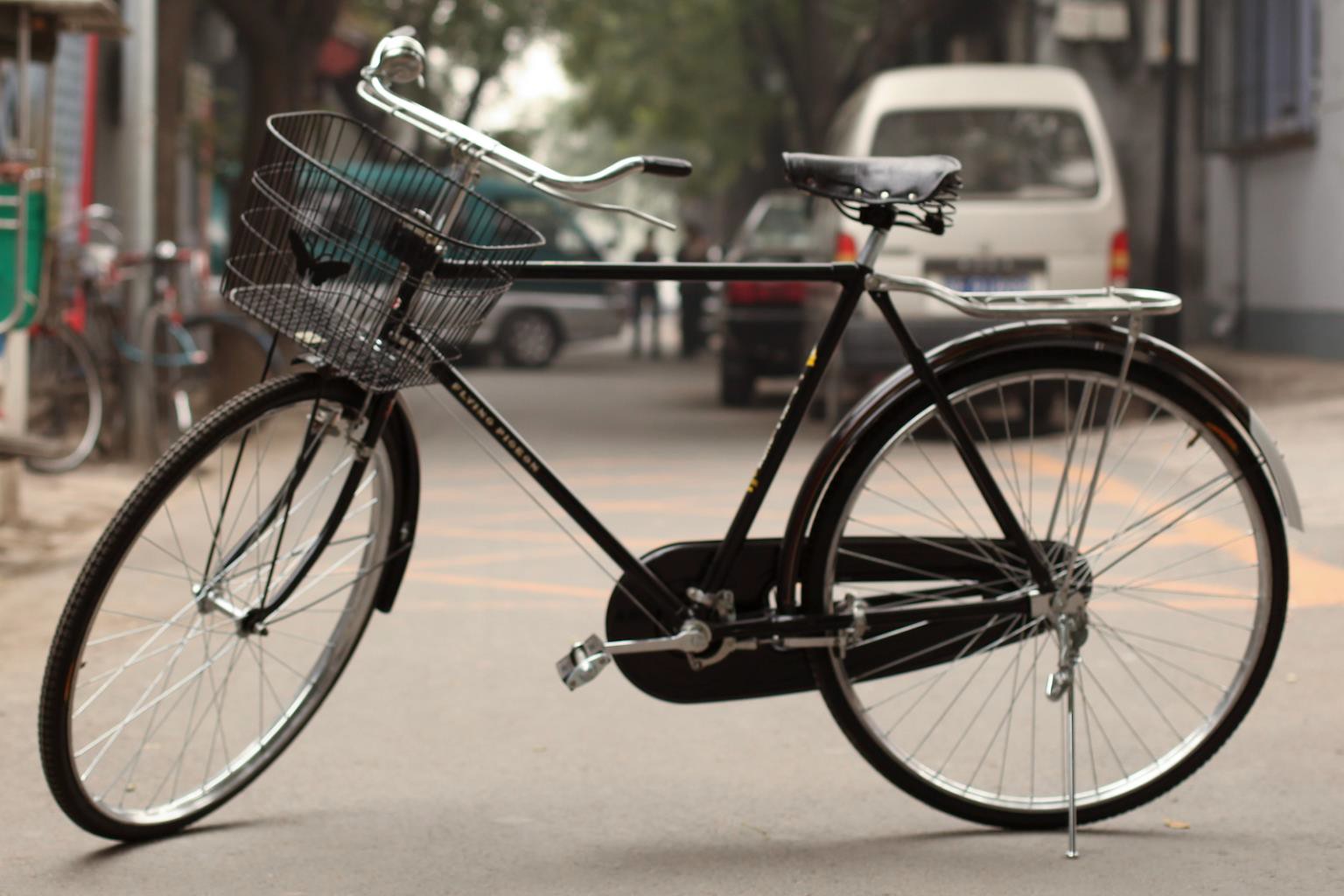 9
How Learning Works
Learning requires active participation.
It’s not as simple as listening to someone talk at you!

Requires deliberate practice in learning by doing
Involves productive struggle
Benefits from collaboration
Does not work well if you cram everything!
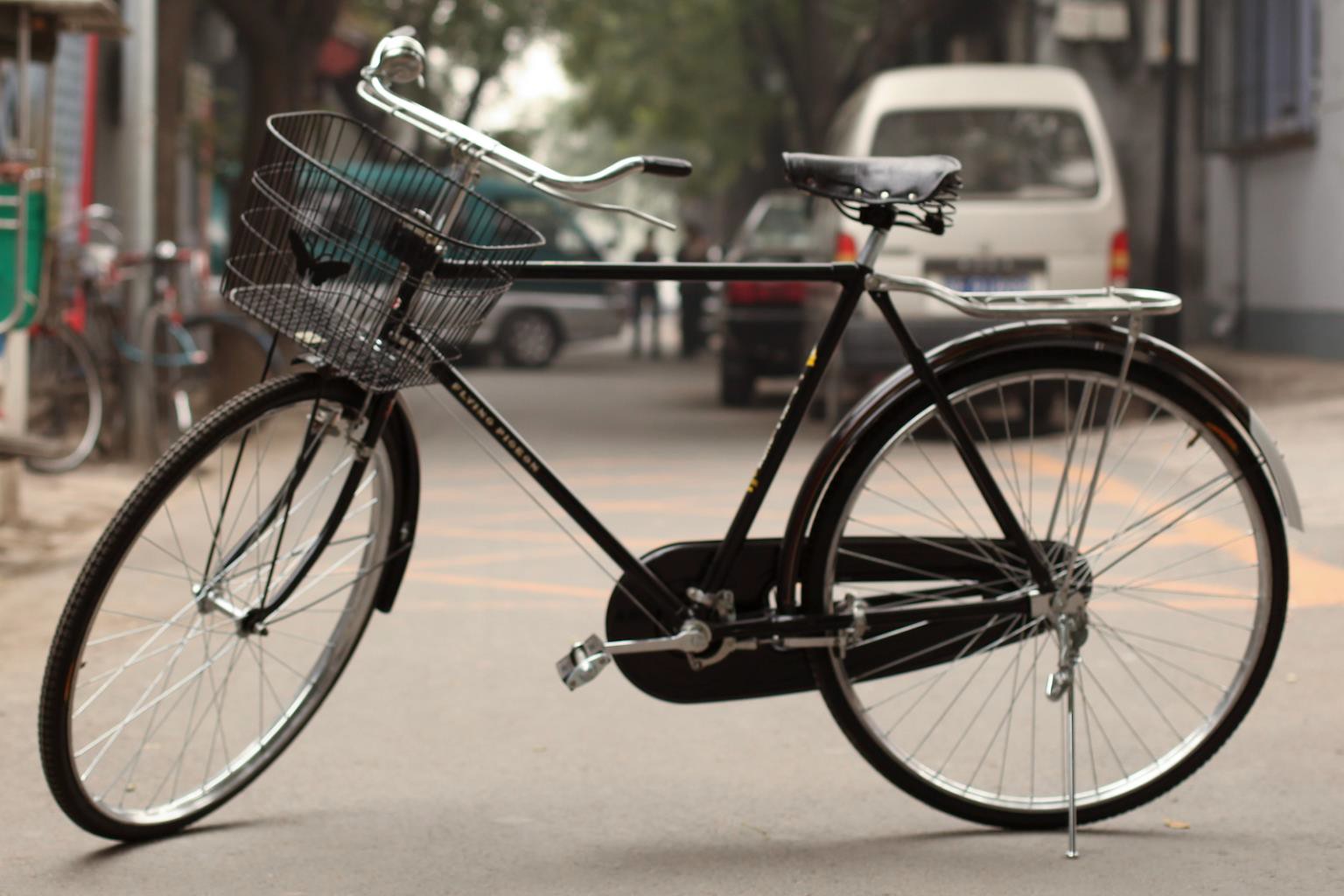 10
Learning in CSE 121: Consistent Practice
Consistent, incremental practice works!

Gradual scale of difficulty (and grading)

Ungraded (but frequent; >2x /week)
pre-class work 
lecture activities
quiz section problems*

*More details on explain Friday! (or see syllabus)
Graded (but infrequent; 1/week)
creative projects (4)
programming assignments (4)
quizzes (3)
final exam (1)
11
Learning in CSE 121: Metacognition
Metacognition: understanding how you think (and got to a solution).
“what problem-solving approaches do I use?”
“how did I rule out alternative solutions?”
“why am I stuck right now? what will unblock me?”
“are my study habits working for me?”

Metacognition is a key CS (and life!) skill; it’s built into our course:
relatively frequent, graded reflections
semi-structured “nudges” (e.g. extra resub from post-section work)
tight feedback loops
12
Learning in CSE 121: Live Support Systems
Programming is hard! We want to give you collaborative support!

Introductory Programming Lab (TA Office Hours) – starting Week 2
~18 hours/week (and highly rated in the class!)
face-to-face help from TAs on any course questions

Instructor Office Hours (in-person & Zoom) – starting Week 2!
Great for things from lecture, personal questions, or just saying hi
13
Learning in CSE 121: Async Support Systems
Ed Board
Best for content and logistics questions – ~45 of you > 6 of us!!
Encourage public posts, except for things about your graded work or code snippets
Answer other students’ questions – great way to learn!

Email
Best for personal circumstances and/or private questions
If unsure, always feel free to email Hannah at swofferh@uw.edu
May politely ask you to post on Ed instead!
For emails, please use your UW email (protecting student privacy!)
14
The World Around CSE 121 & Reaching Out
Our goal is to give you a great CSE 121 experience!

But, we recognize that CSE 121 doesn’t exist in a vacuum – there’s a lot going on in the world that can impact your education.

We’ve designed course policies for maximum flexibility: resubmissions, dropping quiz/exam problems, asynchronous help & lecture recording.

Please reach out ASAP if you’re struggling or have circumstances that require extra support. We’re happy to help – we just need to know!
15
Resubmissions
Learning takes time and doesn’t always happen on the first try!

Each week, one previous assignment or project can be resubmitted
Must be accompanied by reflection explaining your change(s)
Grade on resubmission replaces original grade
Assignments eligible for only 3 “cycles” max after feedback released

We’ll discuss more after our first assignment is graded. See syllabus!
16
Post-Section Work (PSW)
A “nudge” system: on section days with no quiz, you’ll have a light homework problem and/or set of reflection questions due at midnight that same day.
graded on effort (and intentionally short)
in quiz section, will do the problem & leave time to reflect
your reflections are very helpful to your TAs!

If you complete 9 of the 13 post-section works, you’ll get an extra resub!
no direct grade impact, think of it as optional/extra credit
first PSW is the intro survey
17
Assessment
Why assessment?

Our goal: you gain proficiency of the concepts and skills we teach
We assess your proficiency by asking you to apply these concepts and skills on tasks 
Exposure to programming in different contexts and settings (ex: on Ed versus on paper)
18
Grading Scheme
Grades should reflect proficiency in course objectives.

All assignments, quizzes, and exams are graded with an “E/S/N” grade:

E (Excellent)
S (Satisfactory)
N (Not Yet)
19
Grading Assessments
E/S/N (or ESN) grades per assessment type:
Programming Assignments: 4 ESN grades (4 assignments, 16 total)
Creative Projects: 1 ESN grade (4 projects, 4 total)
Quizzes: 3 ESN grades (3 quizzes, 9 total)
Final Exam: 6 ESN grades

We will also ignore your lowest 2 quiz/final exam grades.
20
Course Grades
We provide a “minimum grade guarantee” for translating to a numeric grade, but not a direct formula.
Much more on this in the syllabus! (and over the next few weeks)
21
Collaboration Policy
When we assess your work in this class, we need to know that it’s yours.Unless specified otherwise, all graded work must be completed individually.

Some rules to highlight:
do not share your own solution code or view solution code from any source – including (but not limited to) other students, tutors, or the internet
do not use AI tools (e.g. ChatGPT) on graded work in any capacity

See syllabus for more details (this is very important to understand).
22
AI gone wrong?
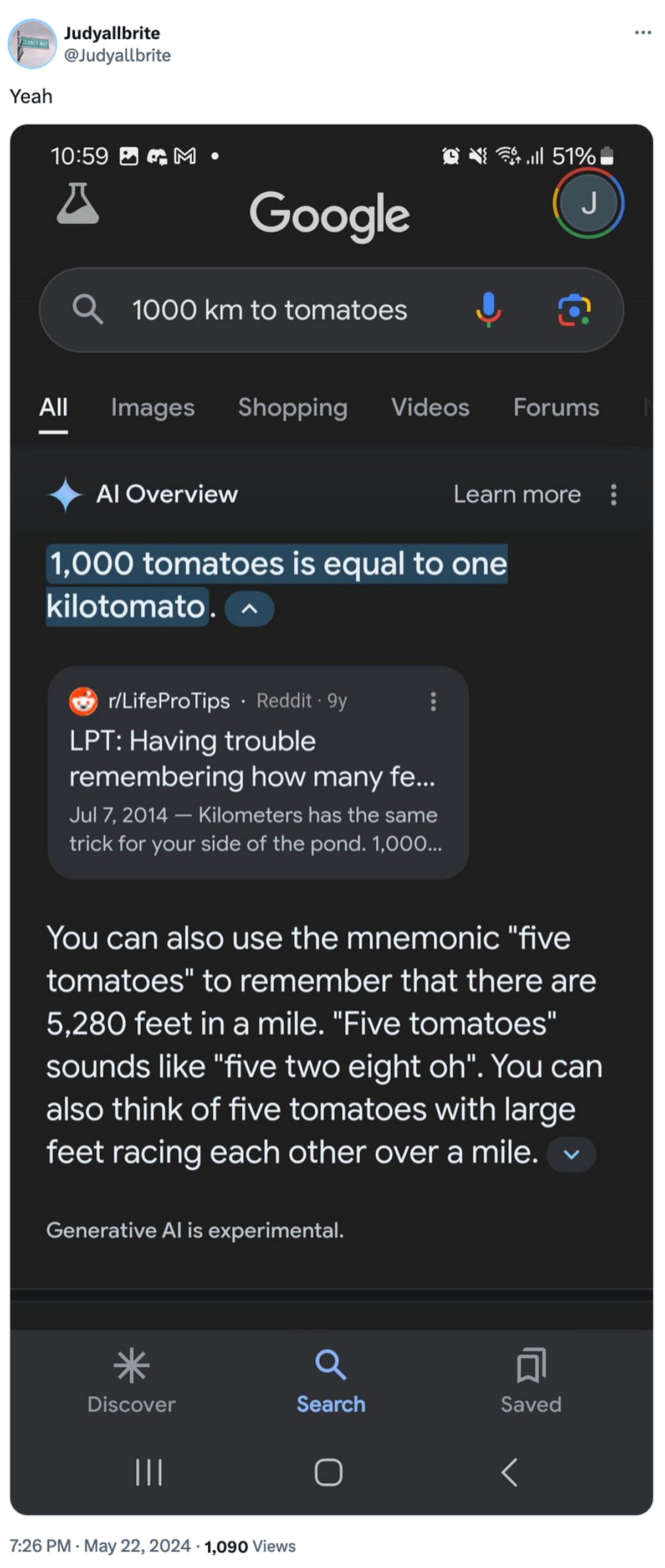 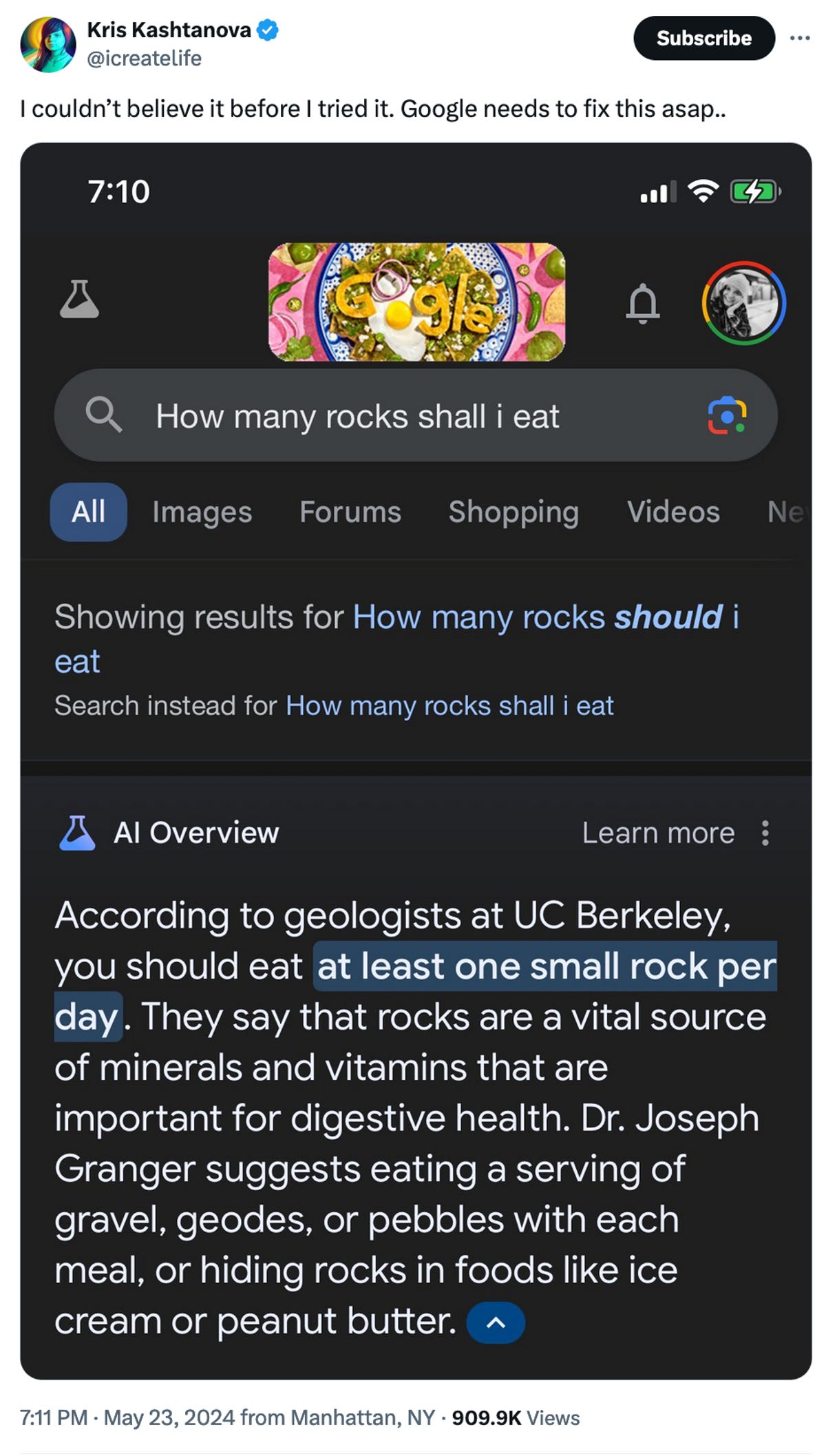 Courtesy “Glue in Pizza? Eat Rocks? Google’s AI Search Is Mocked for Bizarre Answers” by Ian Sherr for CNET. May 24, 2024
23
Just a bit more on AI…
With generative AI tools, there’s a few things going on:
making sure that your assessed work is yours
just the same as other interactive resources
making sure that you’re learning correct information
hard for you to judge if you’re a beginner!
potential environmental & ethical concerns
outside of scope of 121, but important!
Happy to talk more about this if you’d like! (e.g. in office hours)
24
Help Us Improve!
This is a relatively new course! We’re always looking for feedback on how to improve the class for you and for future students.
We really value your feedback!
Let us know what’s working and what isn’t working for you!

Several feedback mechanisms:
Built into the class (e.g. reflections)
Post on discussion board (can be public/private)
Note: anonymous is anonymous to other students, not to staff
Use CSE’s Anonymous Feedback Tool (also on website)
25
Course Website
cs.uw.edu/121
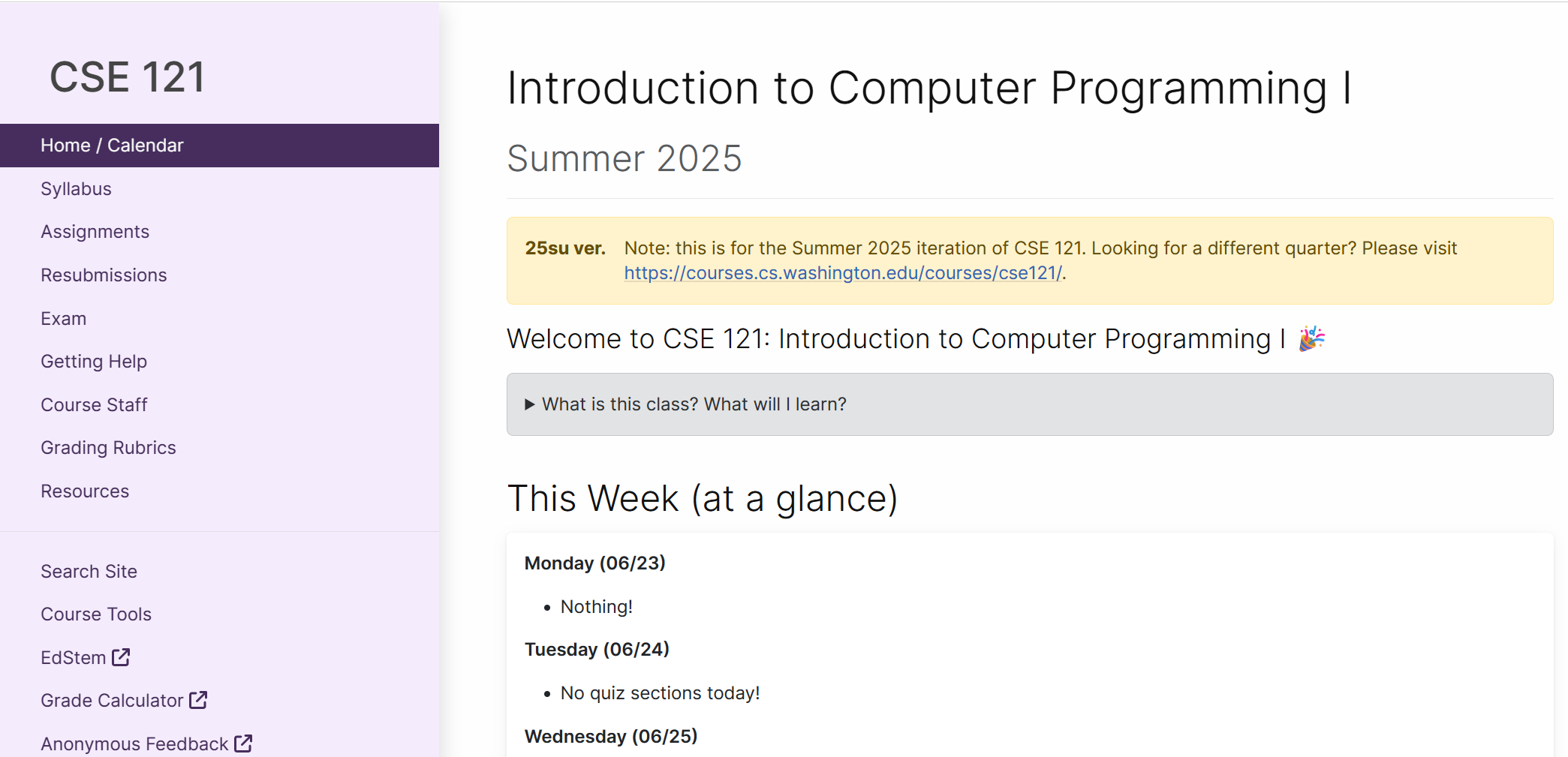 Primary source of course information (not Canvas) 
Calendar will contain links to (almost) all resources
Please review syllabus ASAP
Let’s go on a website tour :)
26
Ed
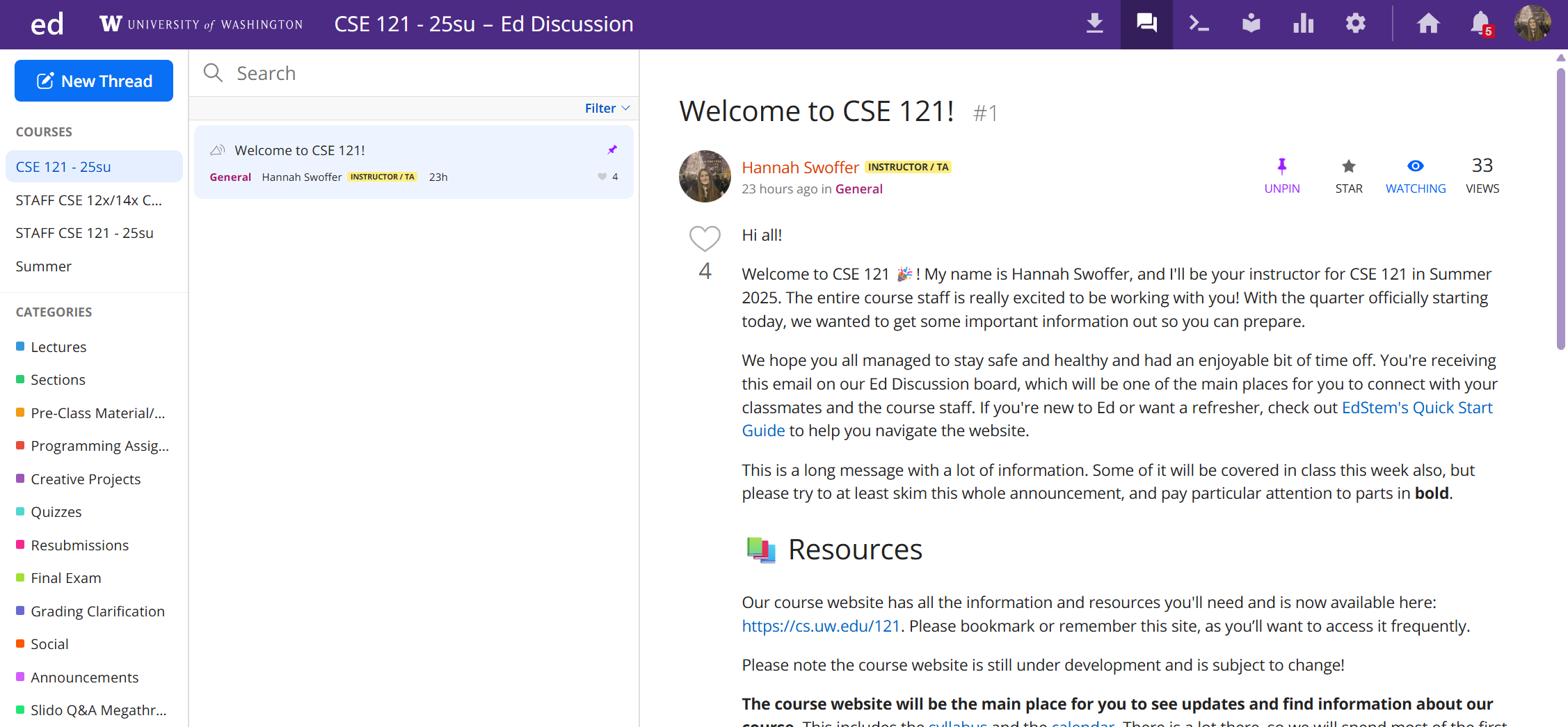 Our online learning platform
Lessons, sections, quizzes
Place to ask questions
Also, where we’ll code!
Intro and walkthrough in Section 0
27
Some Other Course Tools
Sli.do
Ask questions in class
Live activities (ungraded)
No account needed
Canvas
Panopto lecture recordings(also linked from website)
Some grades*
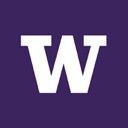 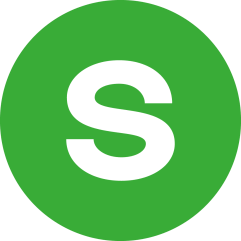 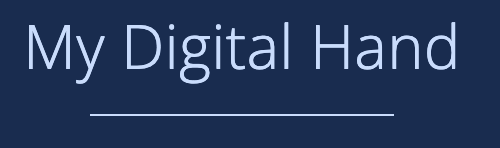 Gradescope
Quizzes and final exam grading
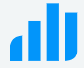 MyDigitalHand
Queueing in TA office hours
28
Switching to Ed: Our First Program!*
*note: in almost all cases, slides are not comprehensive. reviewing the slides will not cover all the content in lecture!
29
“Homework” for Next Time
First assignment will be released Friday, but there are some things to do in the meantime.

TODOs this week:
Fill out the introductory survey (this is Thursday’s post-section work)
Go meet your TA and classmates in Thursday’s quiz section
Complete the pre-class material for Friday (see website/calendar)
Check over syllabus details on website
30